MS
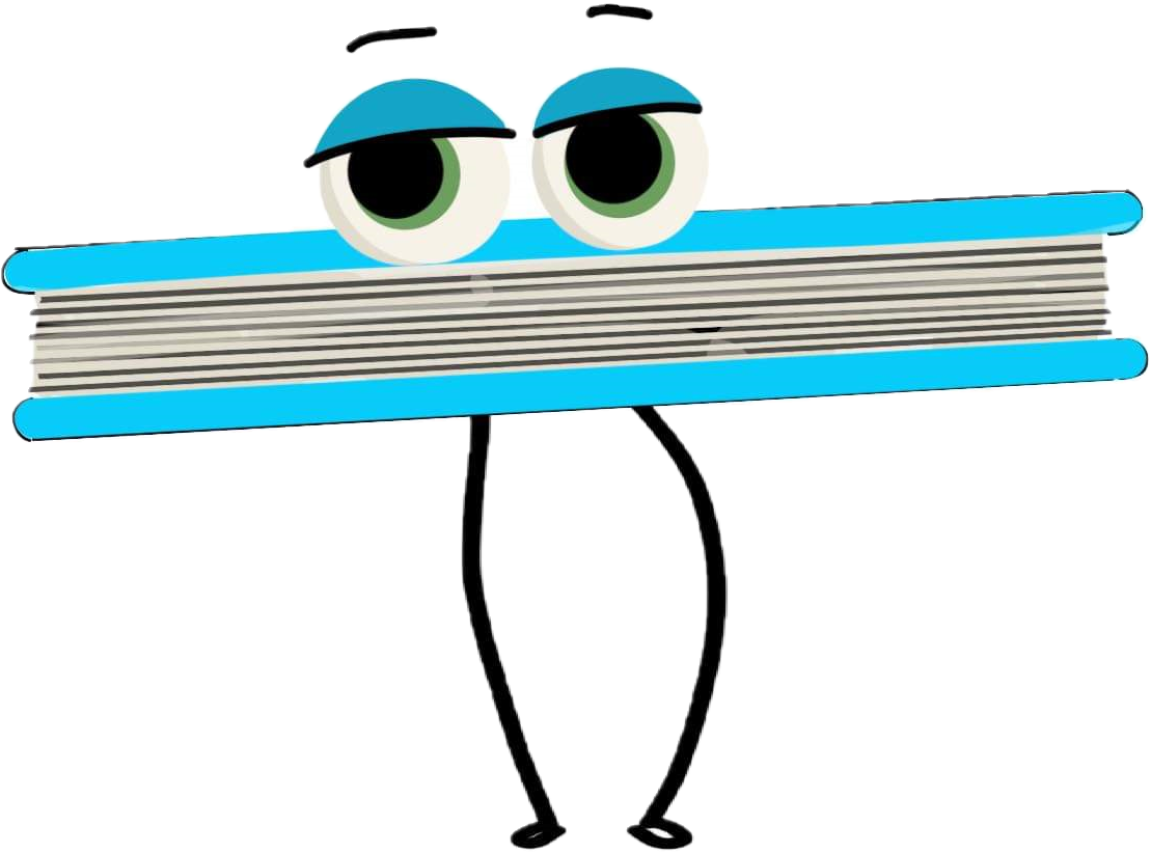 Bonjour, je m’appelle Kili. Aujourd’hui, c’est mon anniversaire !
J’ai reçu une carte dans ma boîte aux lettres.
E1
Page 1
MS
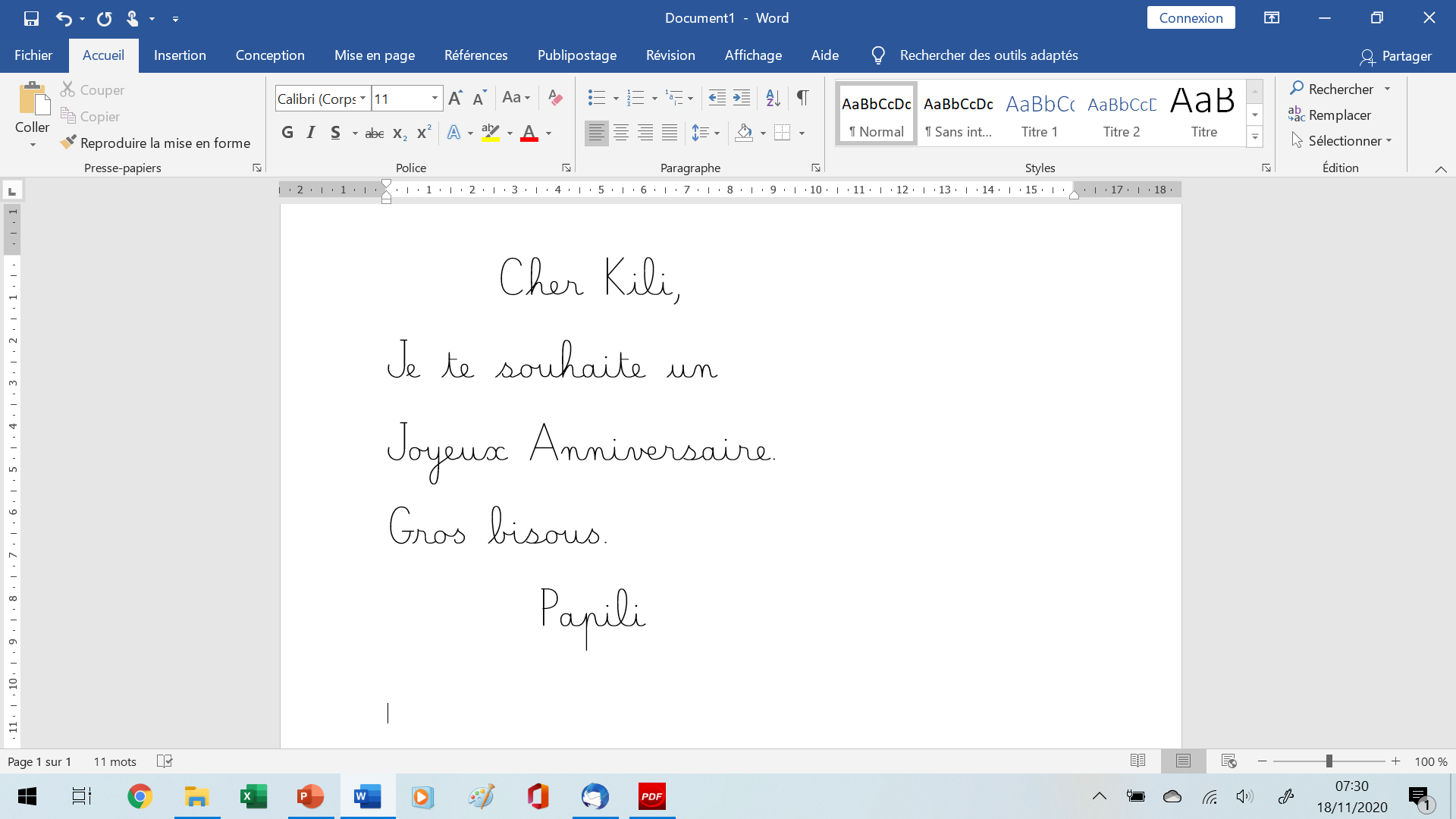 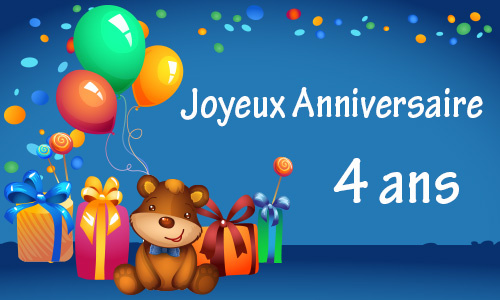 JOYEUX  ANNIVERSAIRE
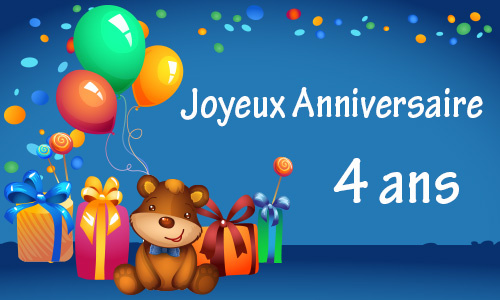 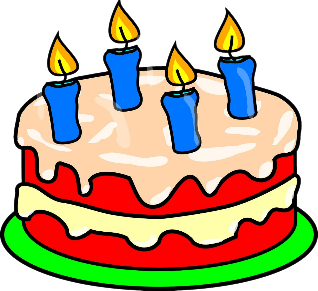 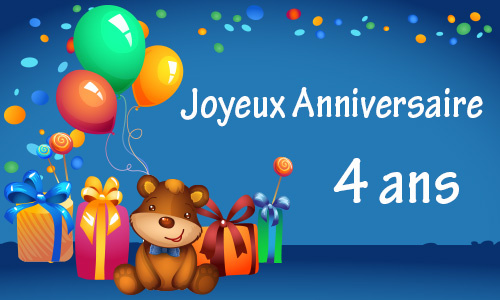 E1
Page 2
MS
Oh, il y a autre chose avec la carte. Regardez.
Qu’est-ce que c’est ?
Qu’est-ce qui est écrit ?
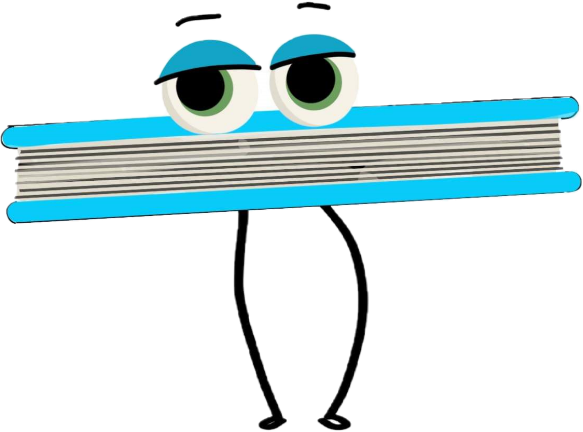 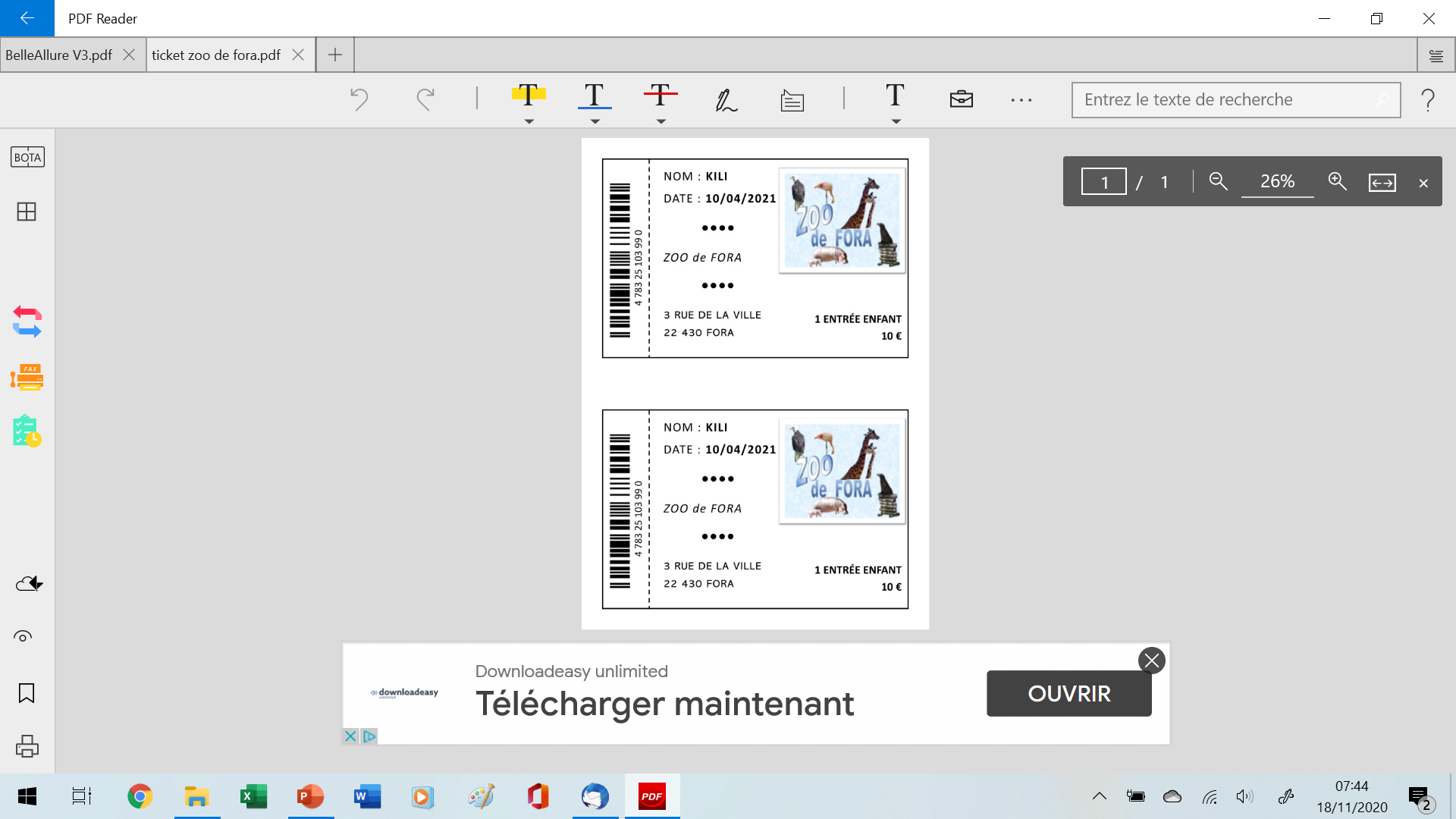 E2
Page 3
MS
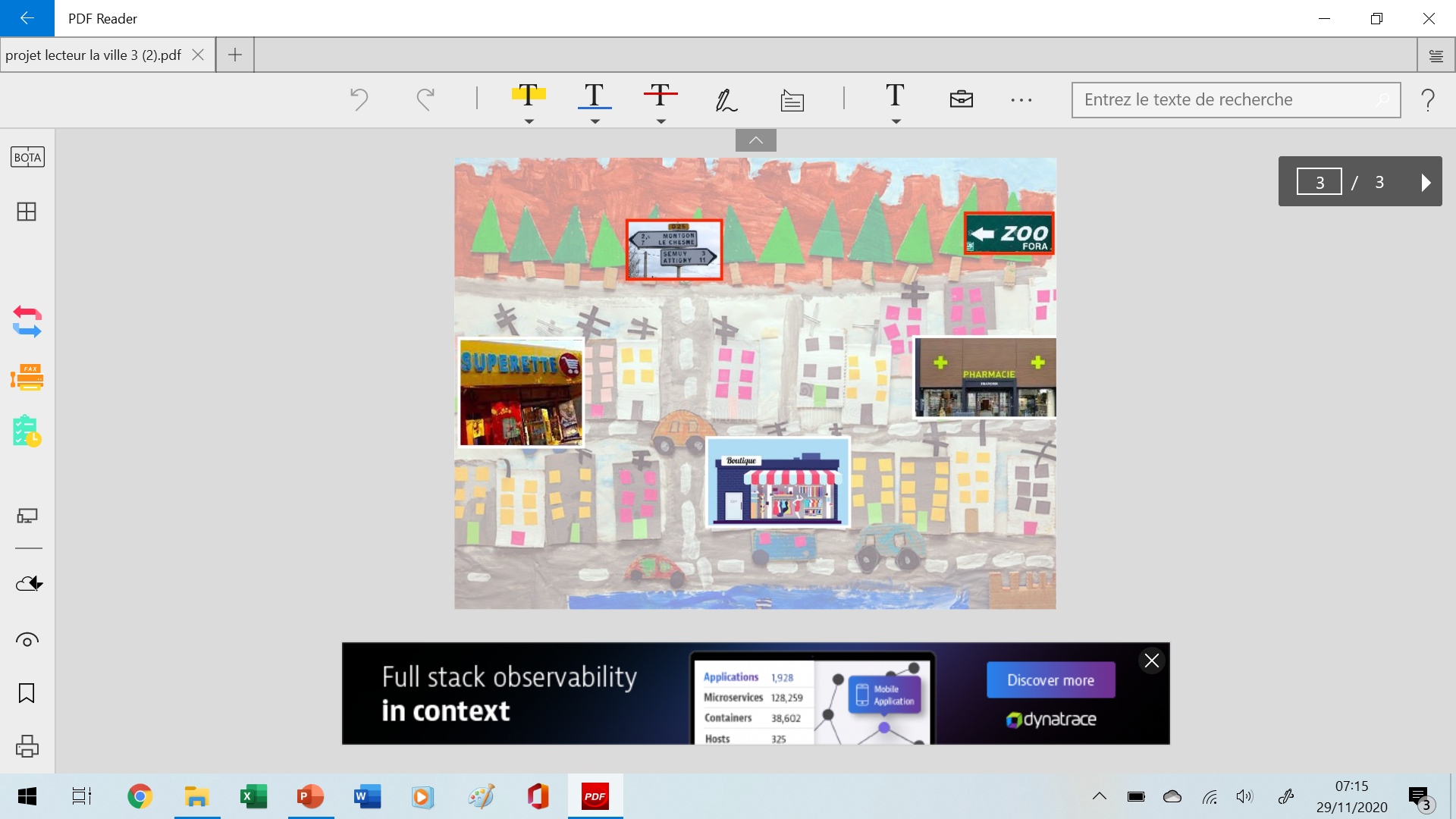 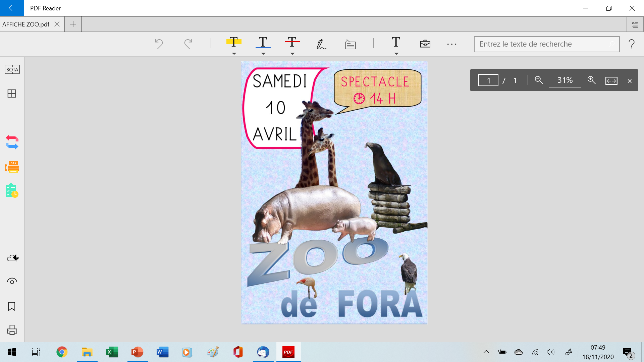 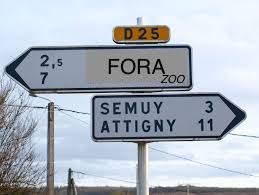 Je suis sûr d’avoir déjà vu quelque chose dans la rue qui me rappelle le ticket que j’ai reçu pour mon anniversaire. Pouvez-vous m’aider les enfants ?
Vêtements
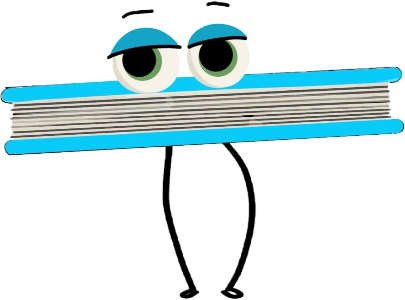 E3
Page 4
MS
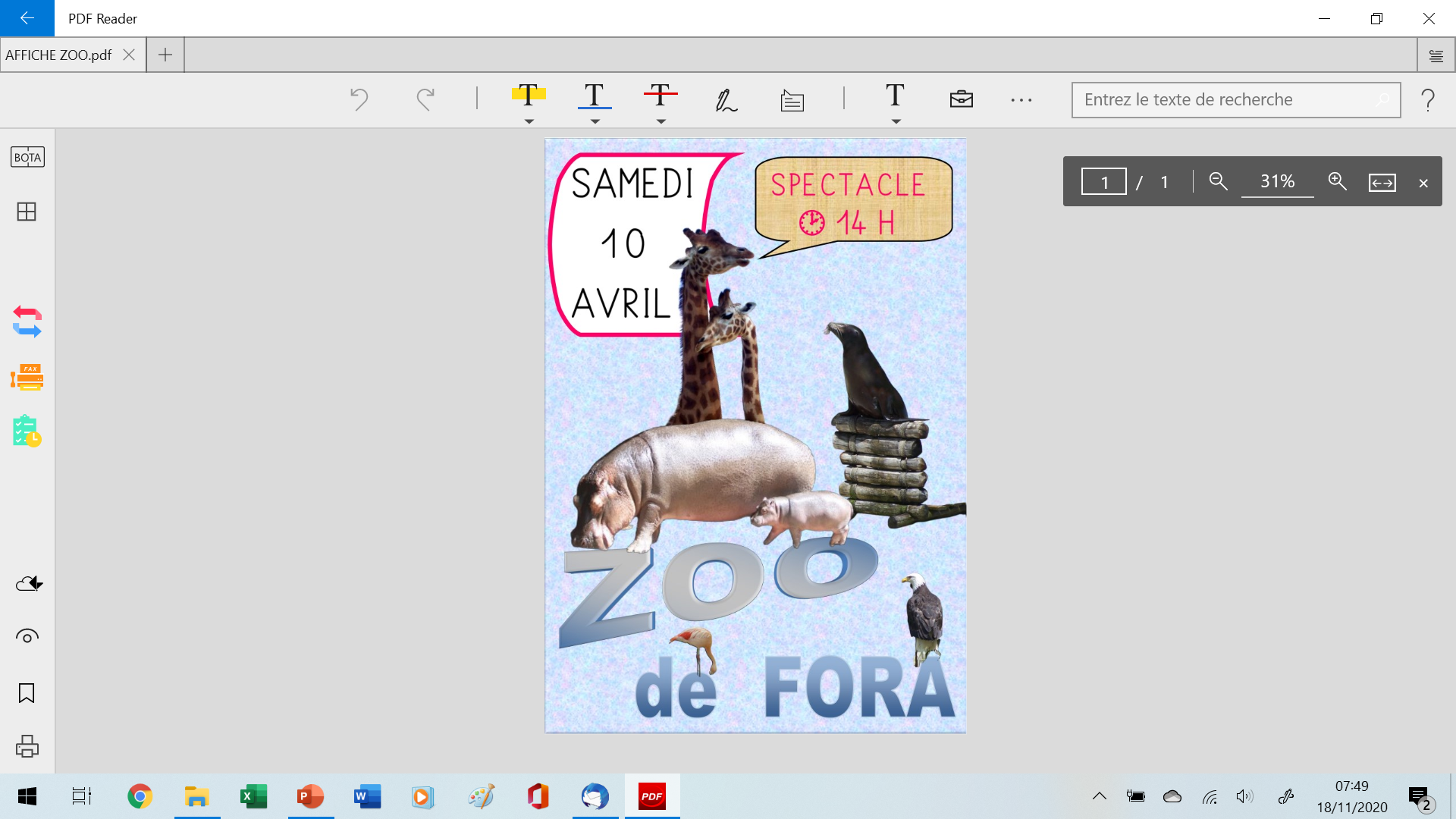 E3
Page 5
MS
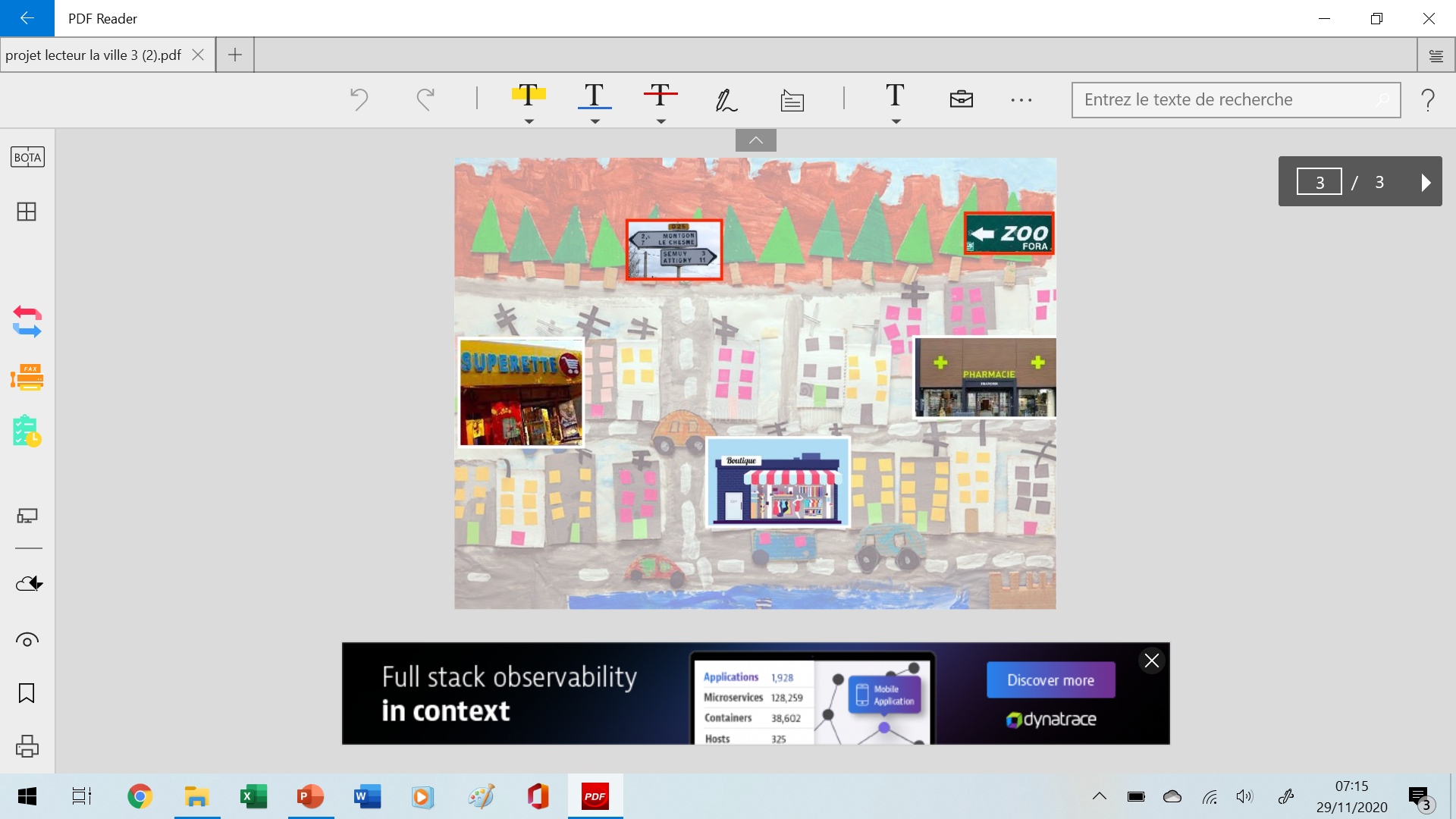 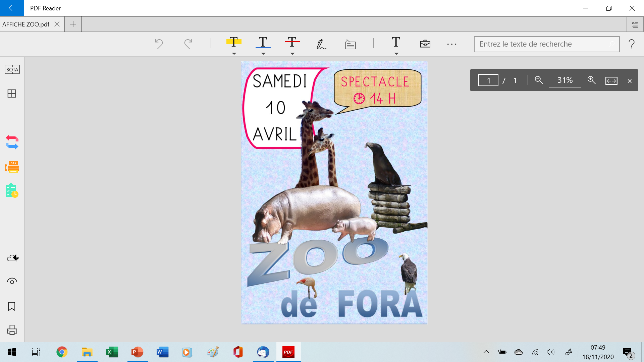 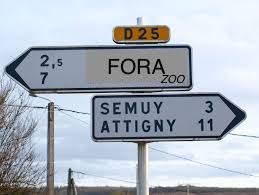 Il faut que je prépare mon pique-nique pour aller au zoo. Dans quel magasin je vais aller ? Pouvez-vous m’aider les enfants ?
Vêtements
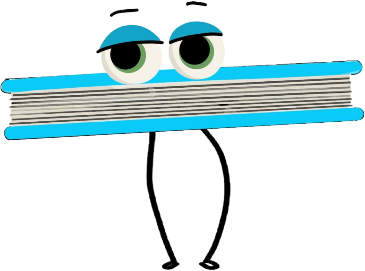 E4
Cliquer sur le magasin choisi pour vérifier
Page 6
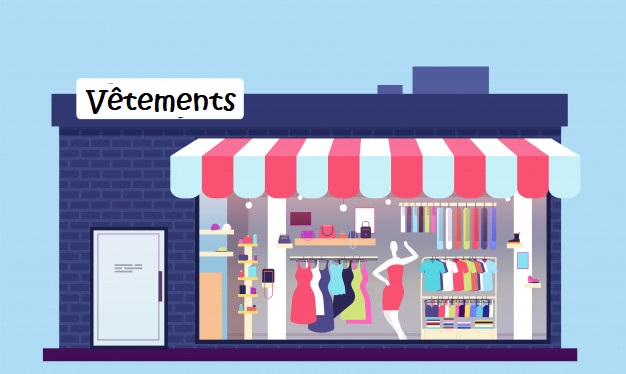 Matériel à imprimer dans le cas où une projection n’est pas possible => associer les pages 7 et 8 / 9 et 10 / 11 et 12 avant la classe. Ne montrer aux enfants que les pages 7, 9 et 11. La validation se fait en regardant la page associée (au dos de la page correspondante par exemple).
Page 7
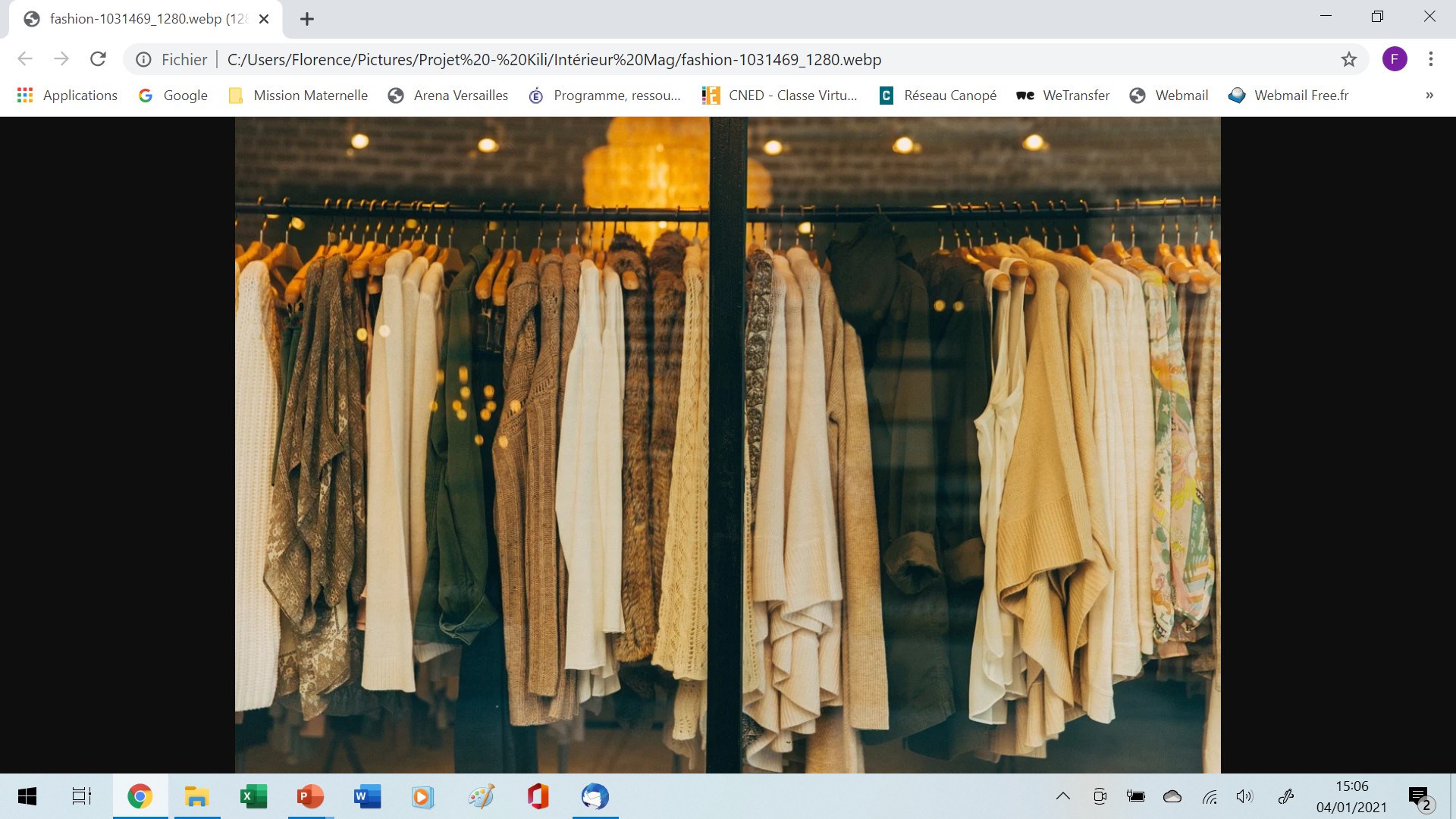 Page 8
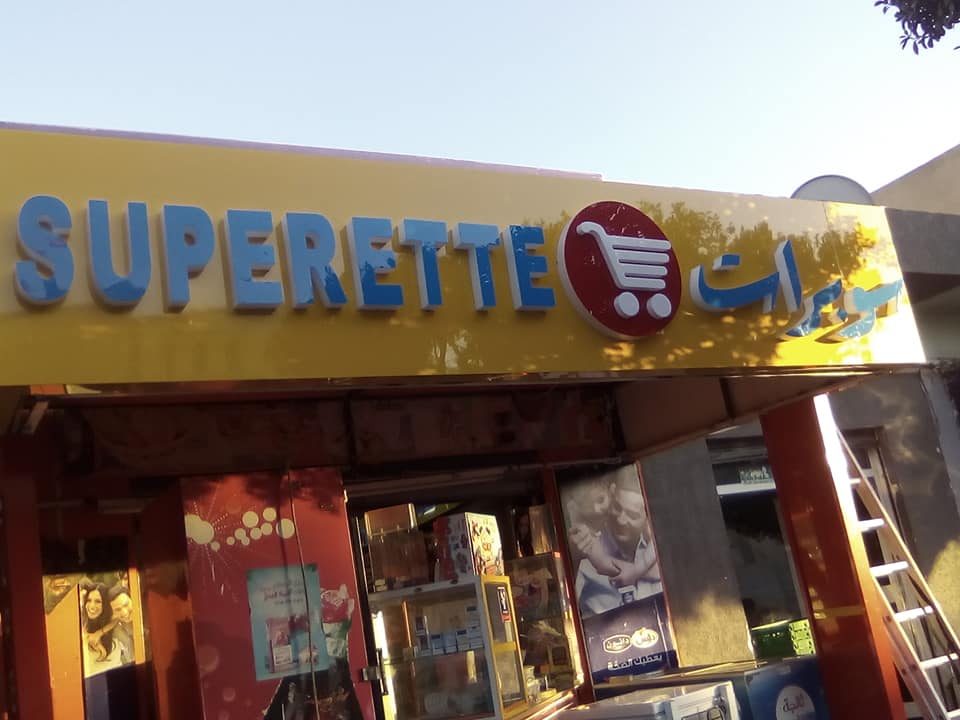 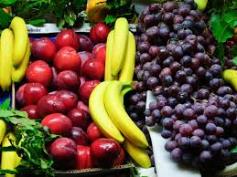 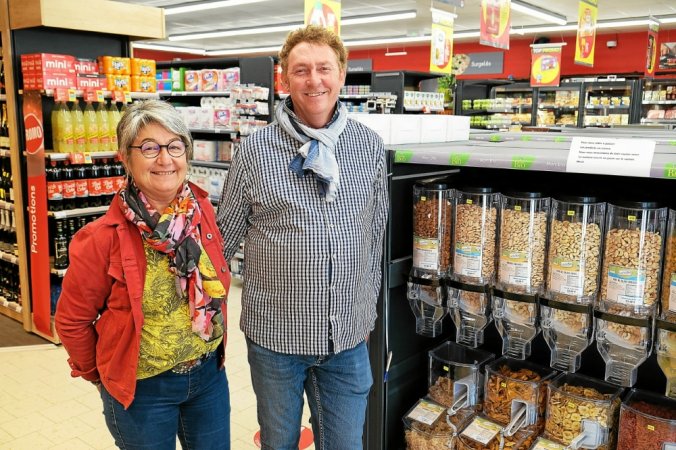 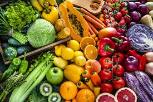 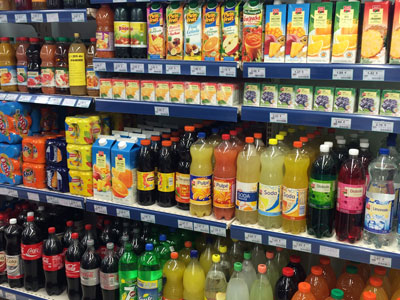 Page 9
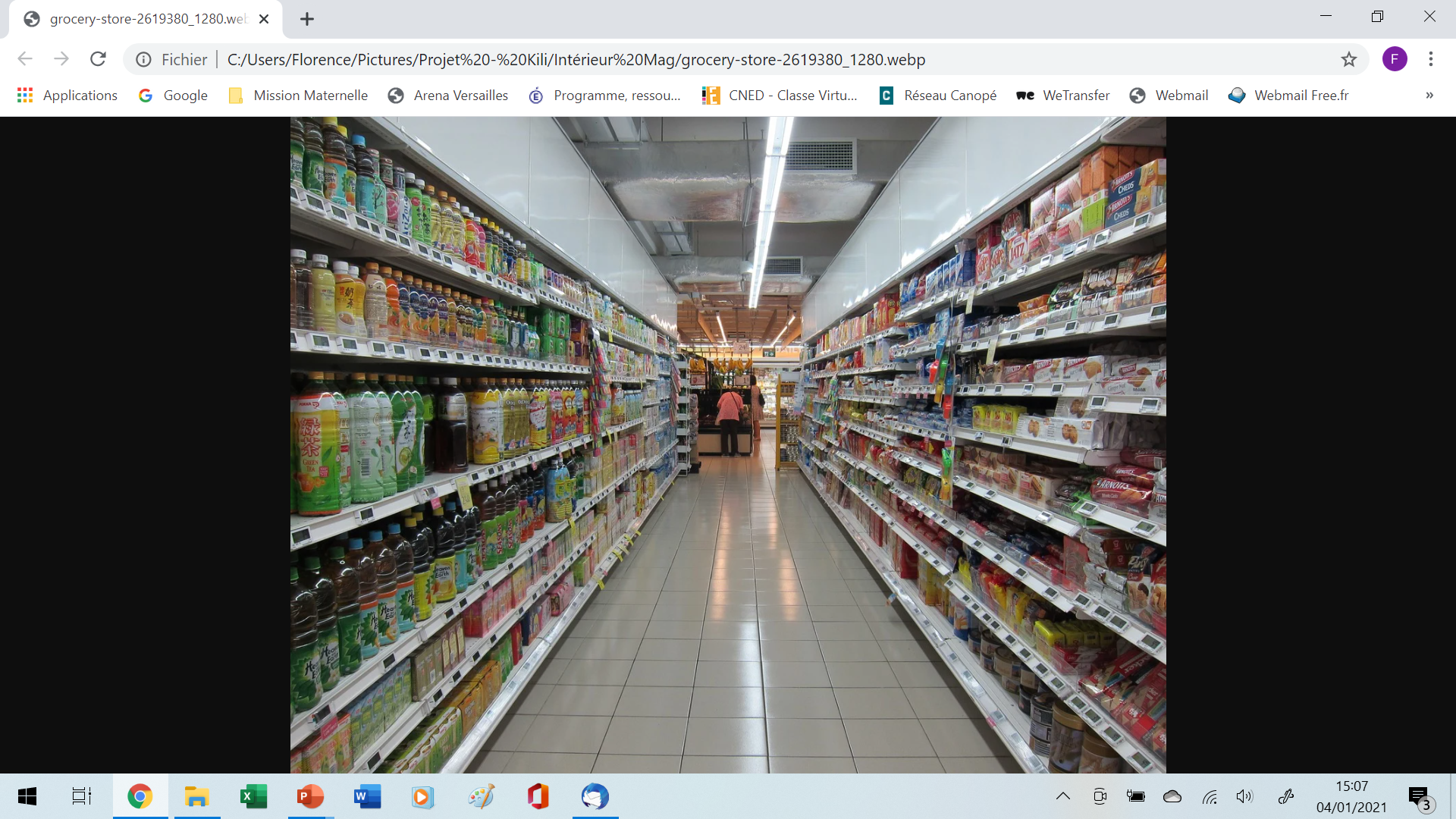 Page 10
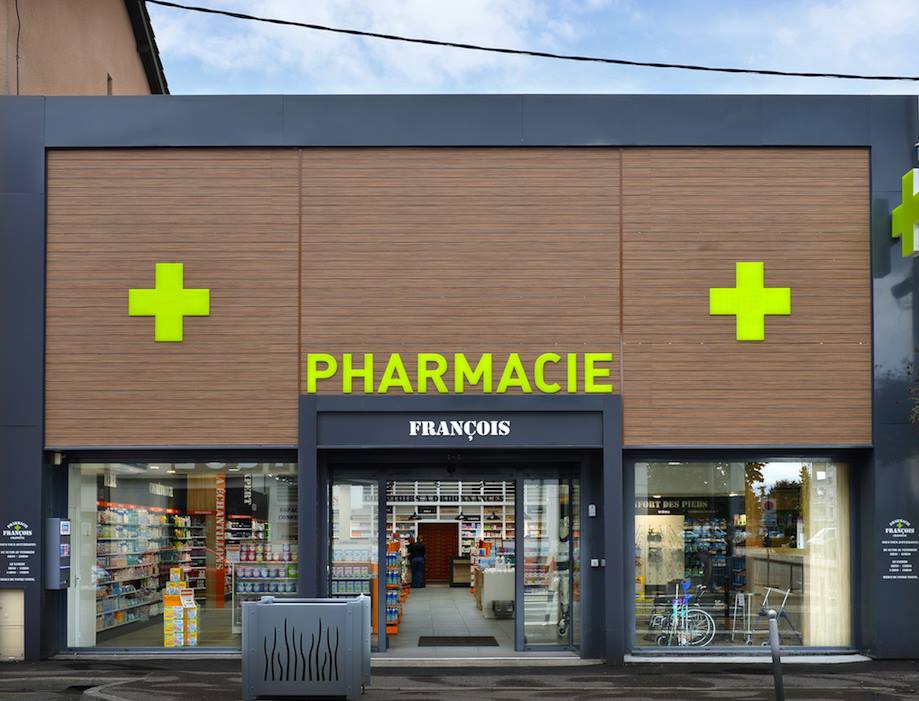 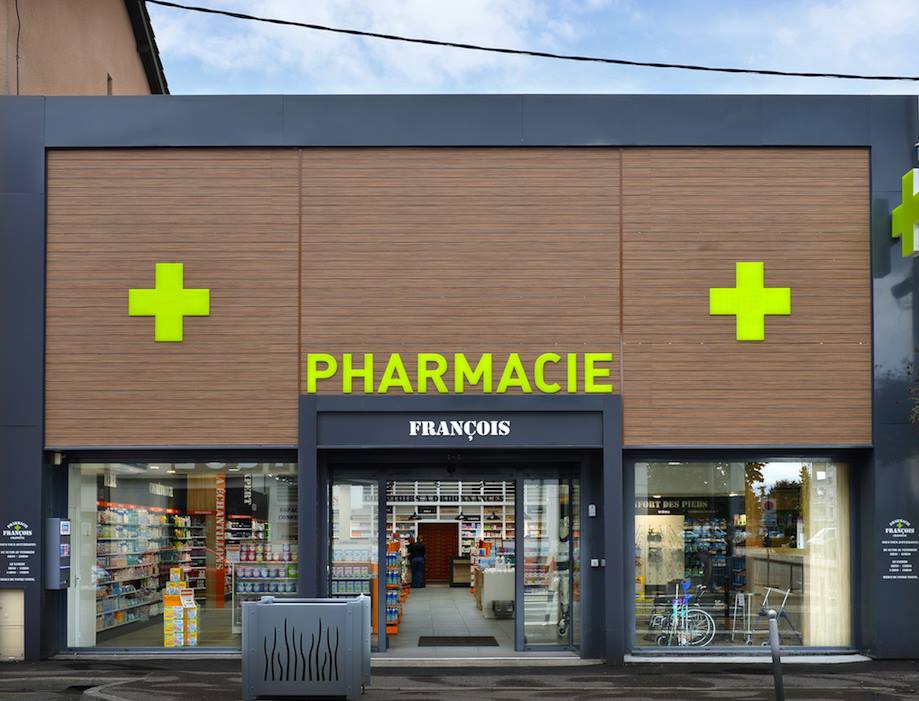 Page 11
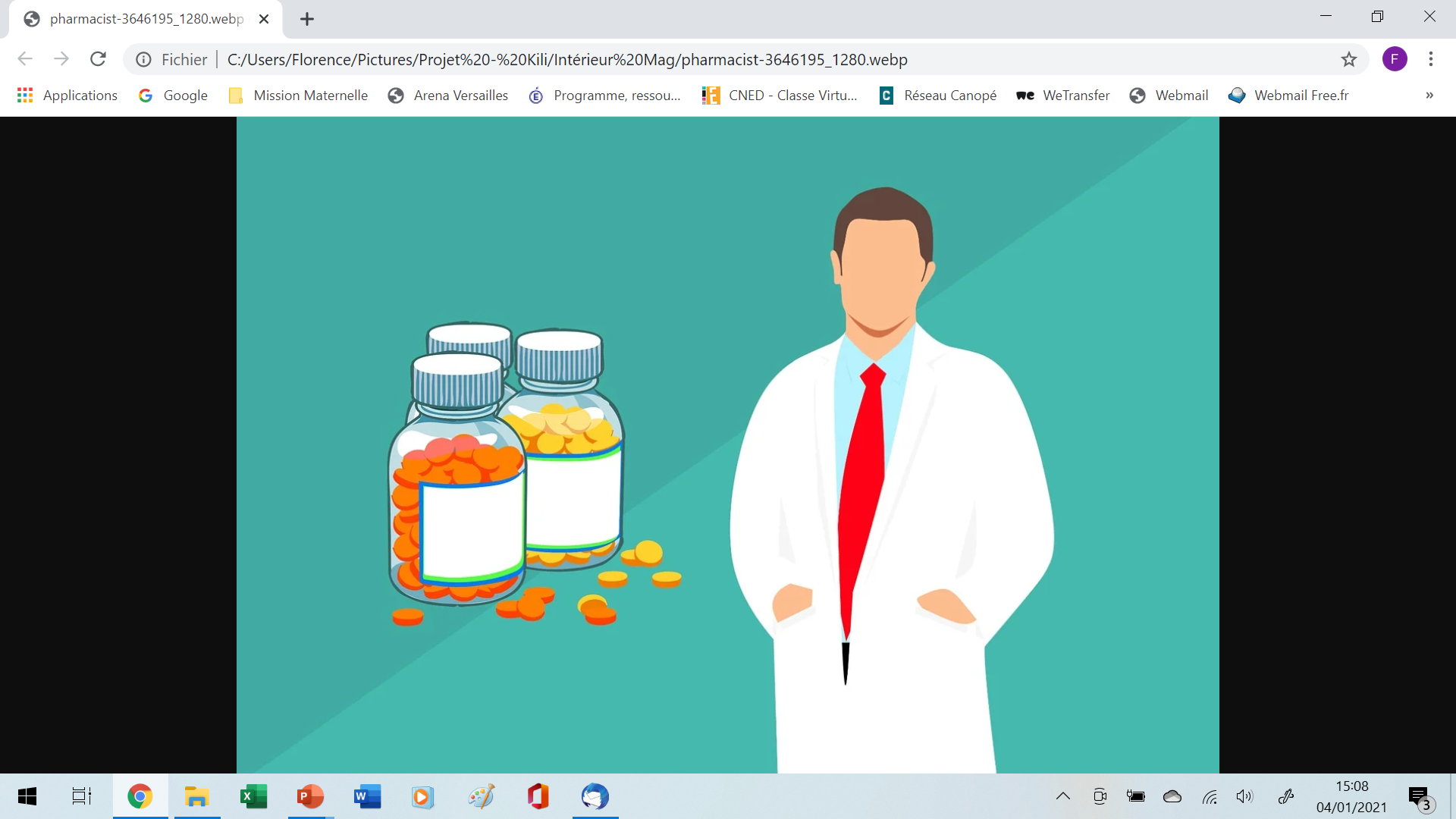 Page 12
MS
MAÏS
SALADE
J’ai préparé ce que je veux acheter pour mon pique-nique. Vous pouvez m’aider à tout trouver dans le magasin, s’il vous plaît ?
JAMBON
RIZ
TOMATE
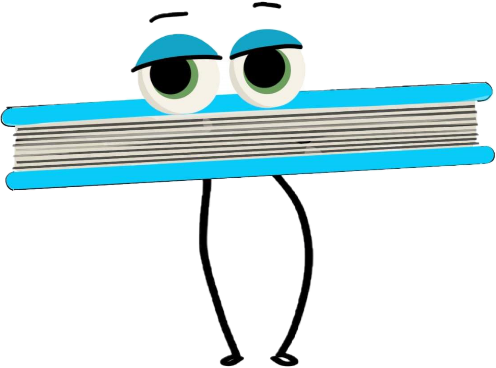 FROMAGE
ANANAS
JUS
E4
Page 13
MS
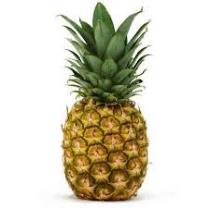 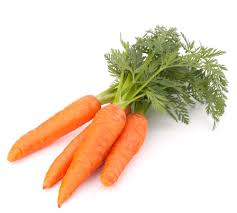 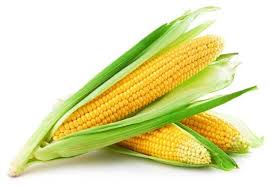 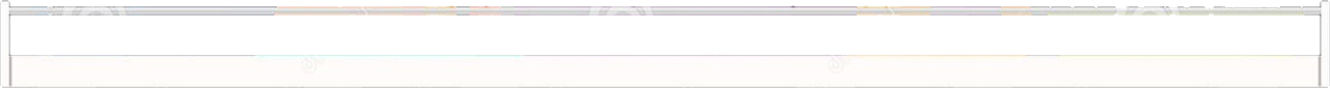 SALADE
MAÏS
TOMATE
CAROTTE
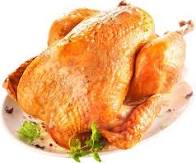 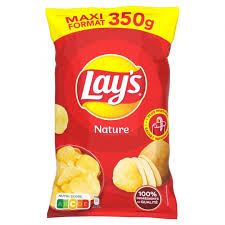 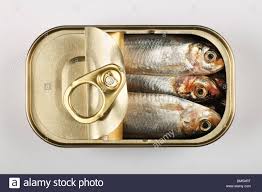 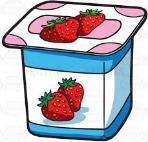 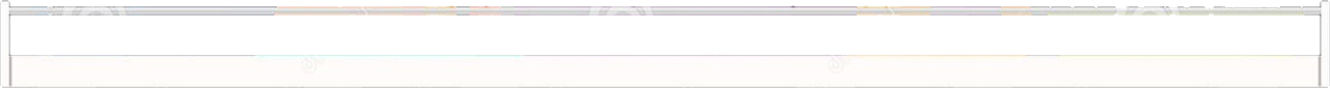 YAOURT
POULET
JAMBON
FROMAGE
SARDINE
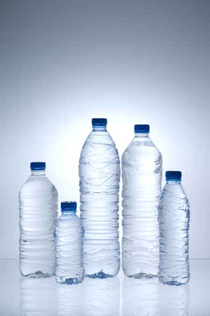 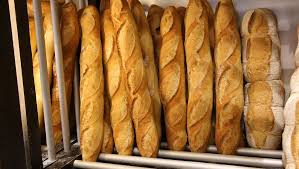 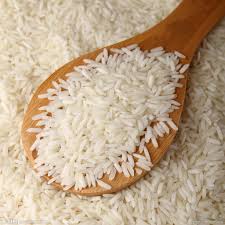 jus
chips
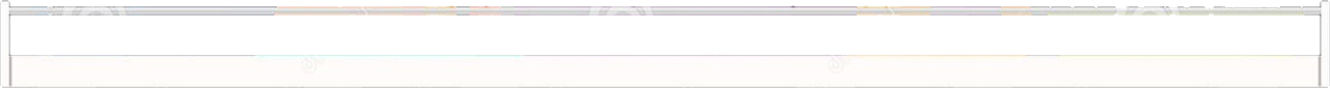 NB :
2 étiquettes sont tombées
1 à replacer (ananas)
1 effacée (riz) : commande de mot
CHIPS
JUS
PAIN
EAU
E4
ANANAS
Page 14
MS
Merci les enfants de m’avoir aidé à comprendre tous ces écrits.
Maintenant je suis impatient d’aller au zoo !
Je vous donnerai des nouvelles quand j’y serai.
A très bientôt.
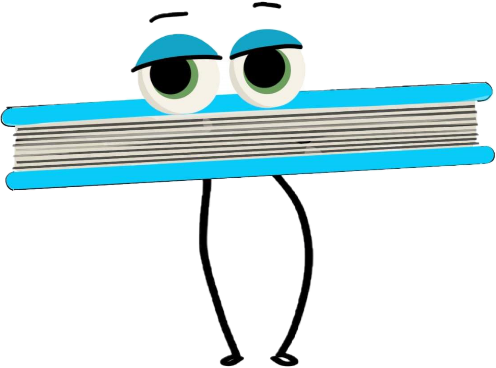 E5
Page 15